Фронтовые письма- треугольники
Воспитатель : Н.Р. Беляева
ГБДОУ детский сад № 23 
Красногвардейского района
 г. Санкт- Петербурга
Как вы думаете, что это?
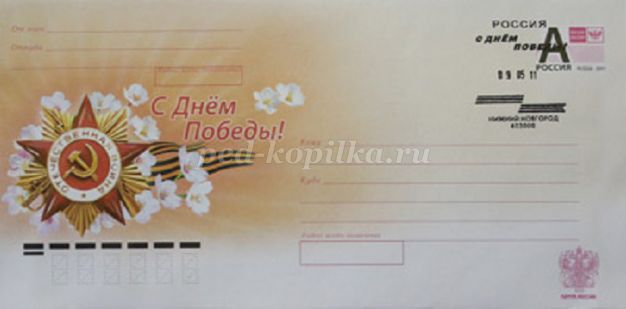 А для чего нам нужны письма?
В треугольничках солдатских!Они для насДо сей поры полныИ мужества, и доброты, и ласки,И грозного дыхания войны.Г. Серебряков
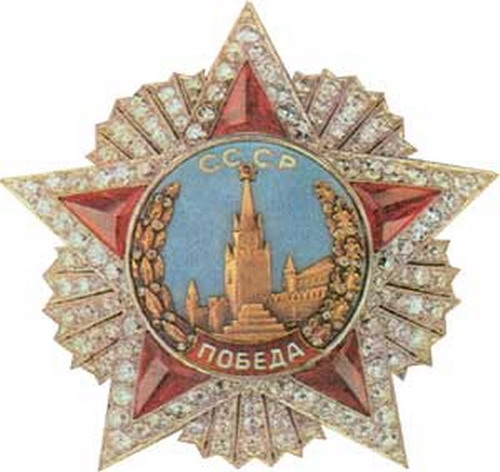 Письмо с фронта
Письма писали даже чужим людям.
Работа почтальона во время войны.
Солдат пишет письмо.
9 мая
Салют Победы
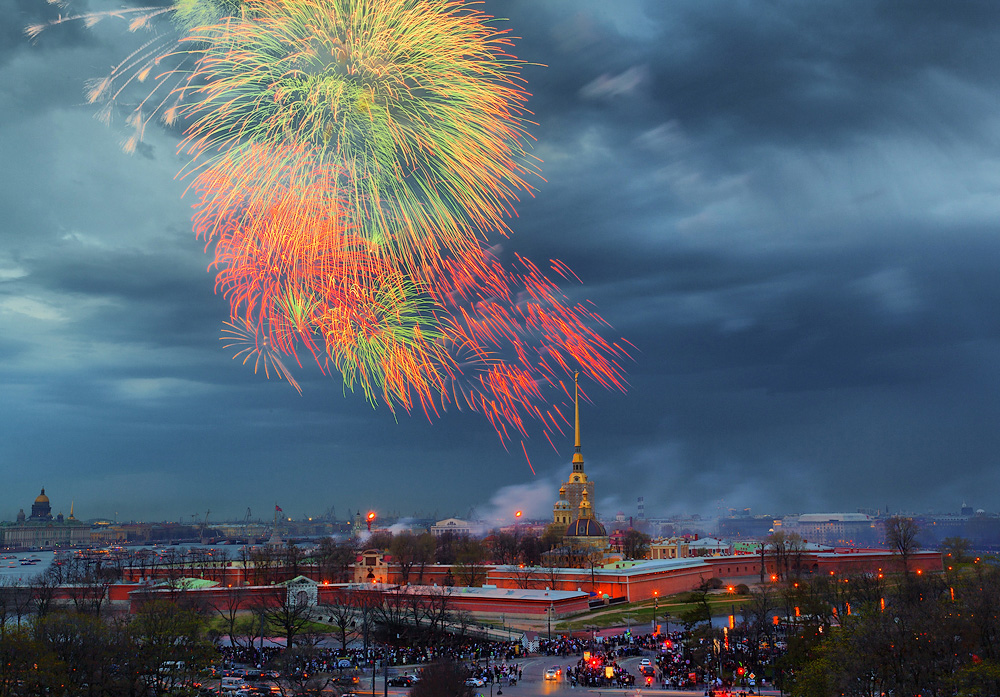 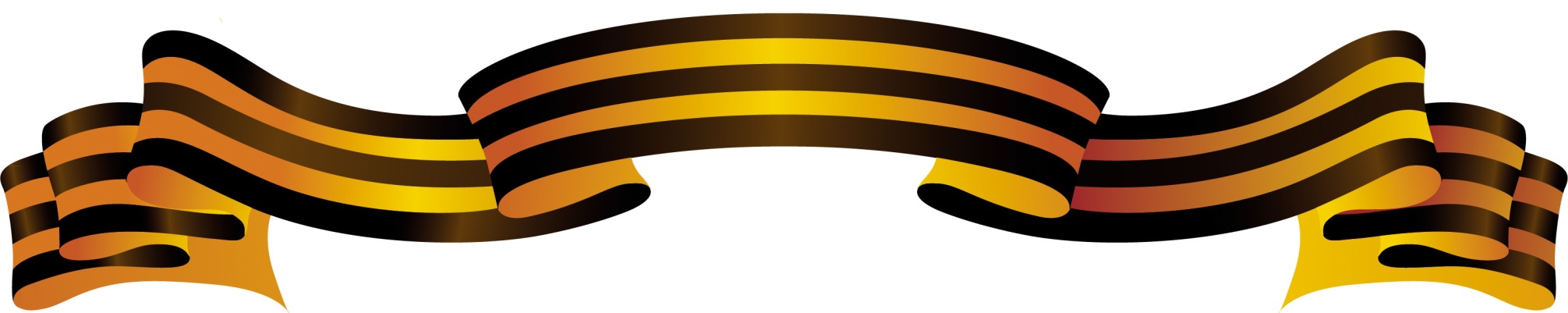 Треугольником сложен потемневший листок,В нем и горькое лето, и сигналы тревог,В нем печаль отступленья в тот отчаянный год.Рвется ветер осенний и команда: вперёд!Даже смерть отступала, хоть на несколько дней,Где солдатские письма шли дорогой своей.И с поклоном последние письма, полные сил,От погибших в сраженьях почтальон приносил.Письма с фронта вобрали и судьбу, и любовь,И бессонную правду фронтовых голосов.
Мы гордимся вами
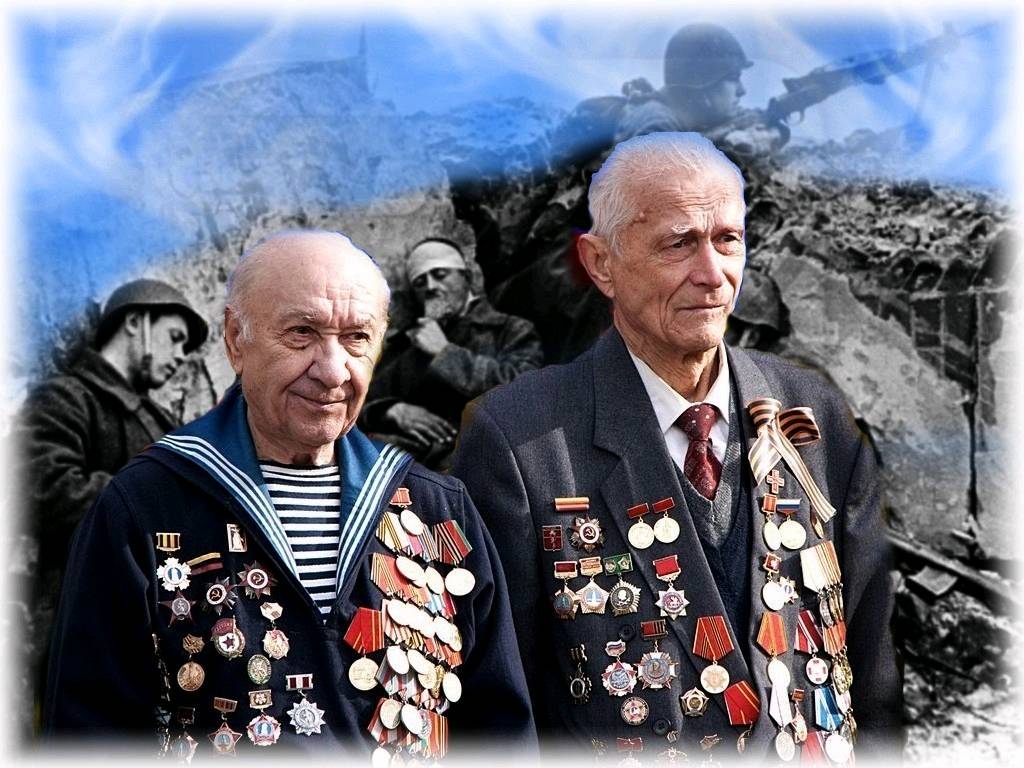